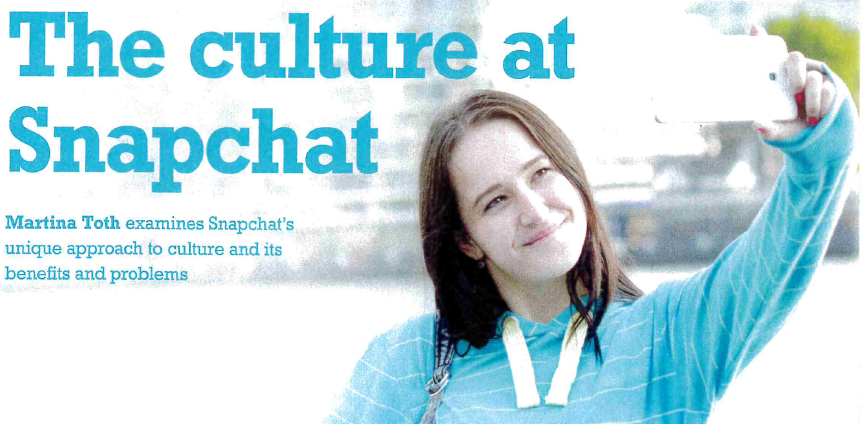 Unit 6 Principles of Management
Snapchat Case Study 
Activity 1 & 2
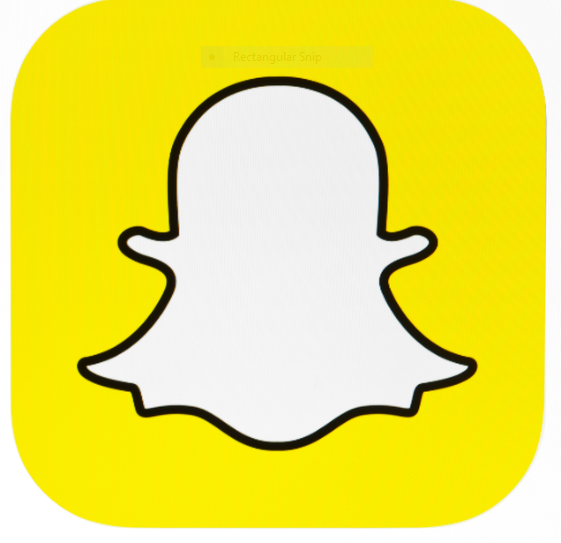 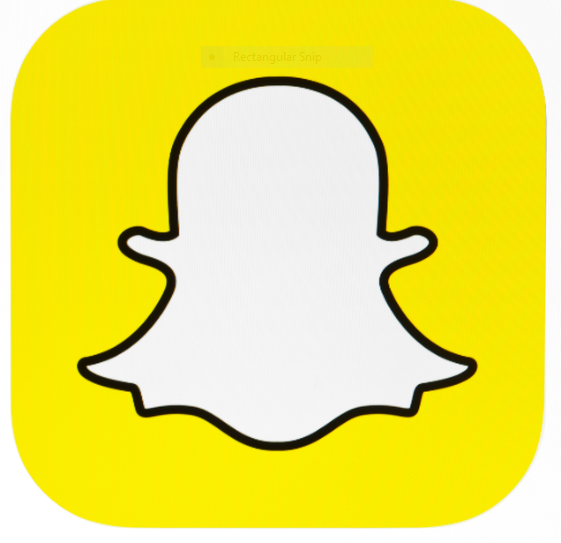 Activity 1
Write a report to the Board of Directors that 
Investigates what the existing culture is at Snapchat
Makes recommendations for improvements to the culture to ensure that Snapchat remains a competitive organisation
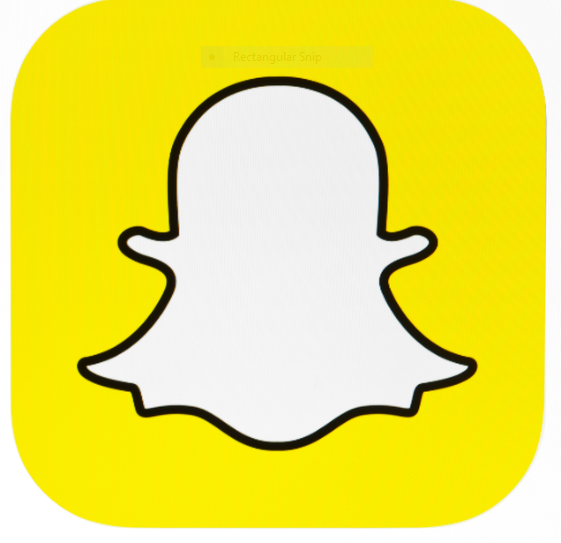 Activity 2
Having investigated the culture at Snapchat prepare a 6 slide presentation to the Board making recommendations for change to the Management and Leadership style to enable cultural change

Slides should be direct and to the point with additional information in the notes pages
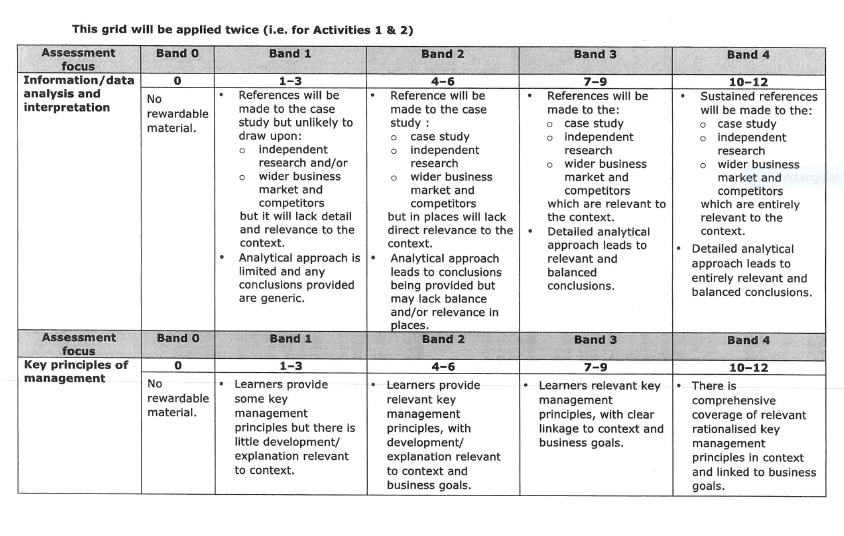 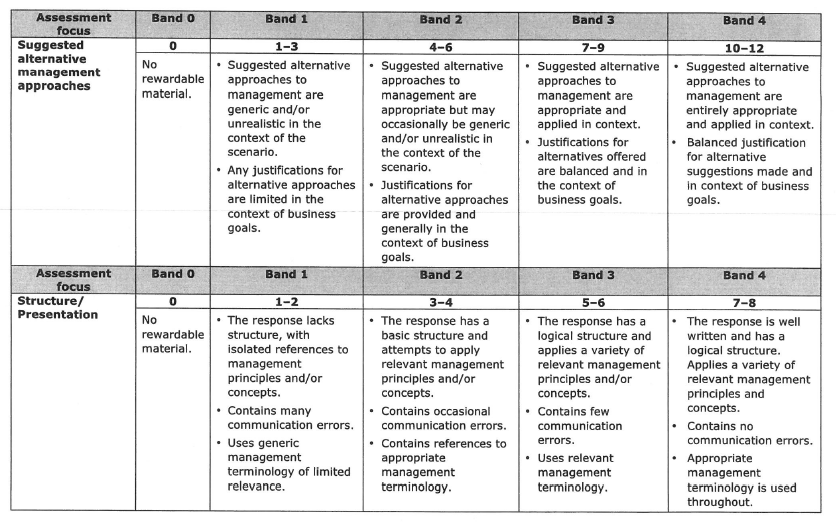